THE ADVENTURES OF
THE MR METS
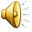 Episode 5:
DR AMBAUM’S IMPACTFUL SOLUTION
LAST TIME
ON THE MR METS...
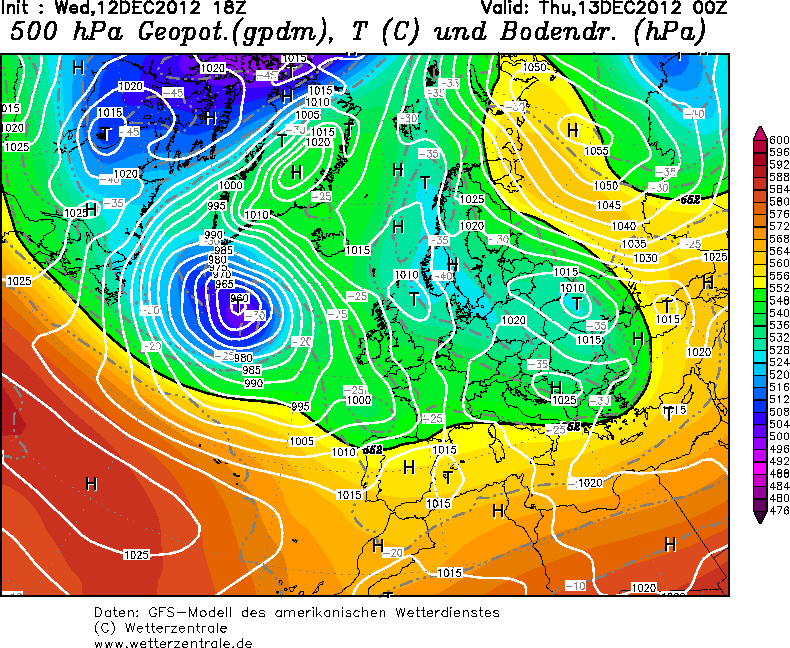 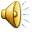 LAST TIME...
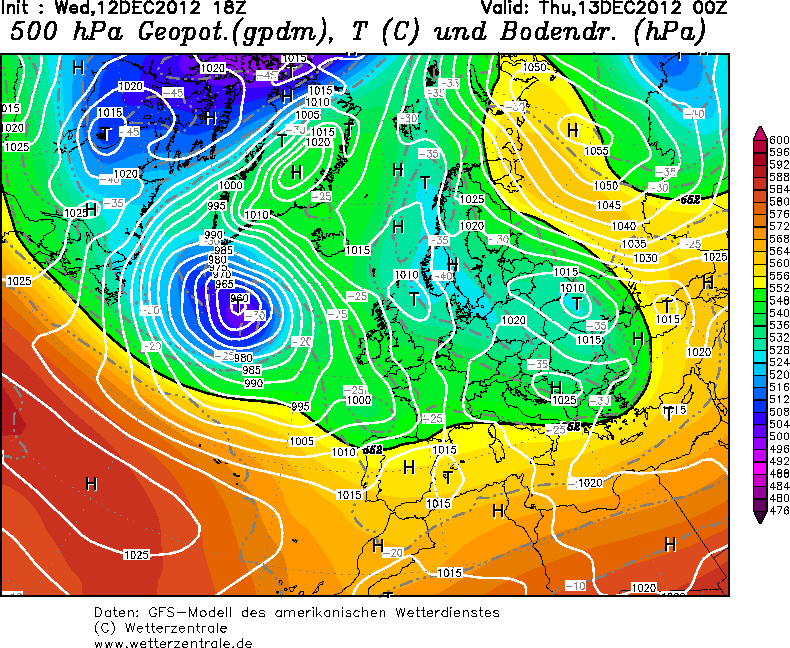 LAST TIME...
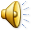 YOU ARE NOW LEAVING
 HAPPY MET LAND
POPULATION:  500
LAST TIME...
YOU ARE NOW LEAVING
 HAPPY MET LAND
POPULATION:  500
POPULATION:  495
LAST TIME...
FAAM
Meteorology
LAST TIME...
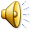 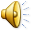 LAST TIME...
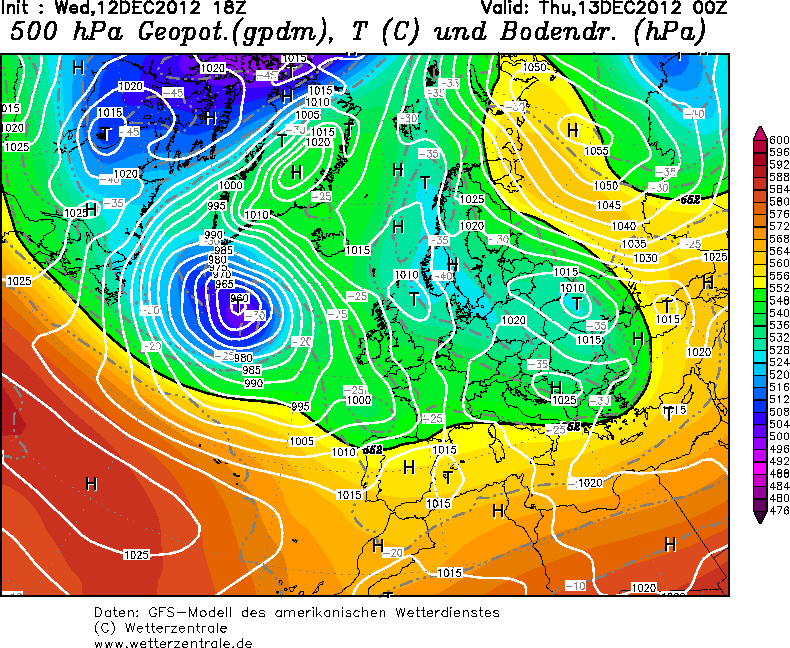 LAST TIME...
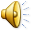 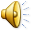 LAST TIME...
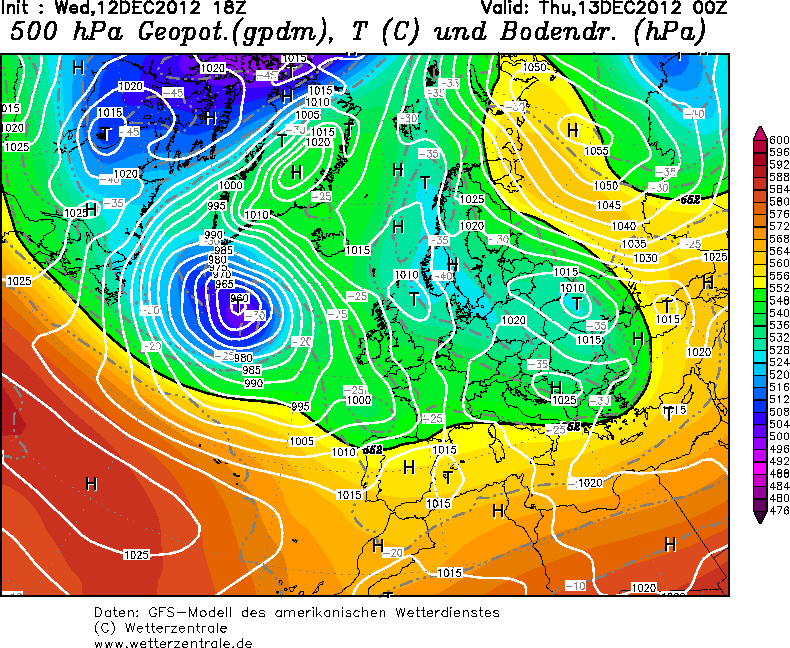 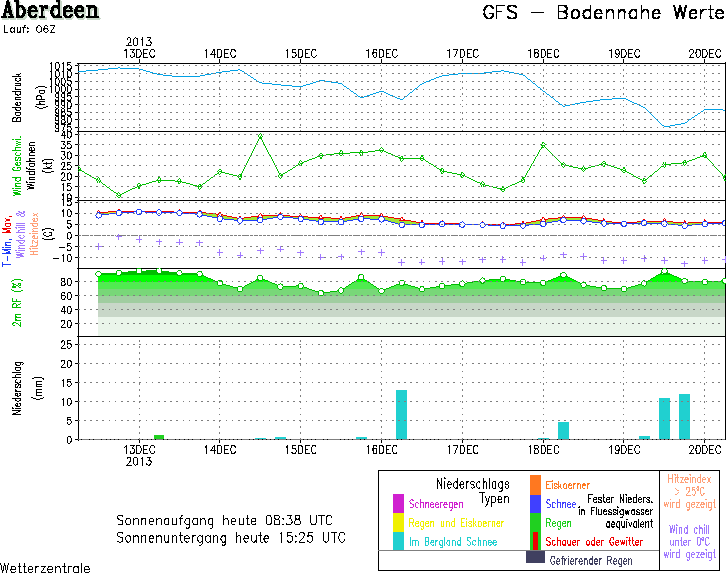 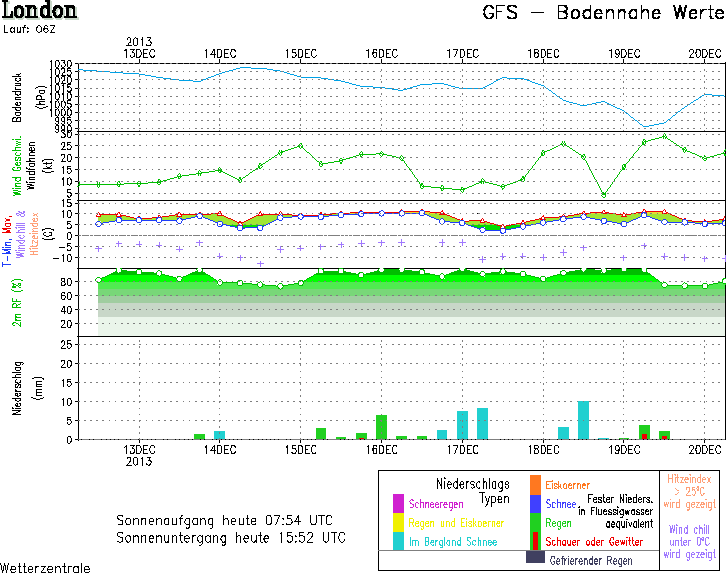 ?
?
?
?
POLICE
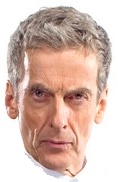 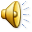 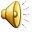 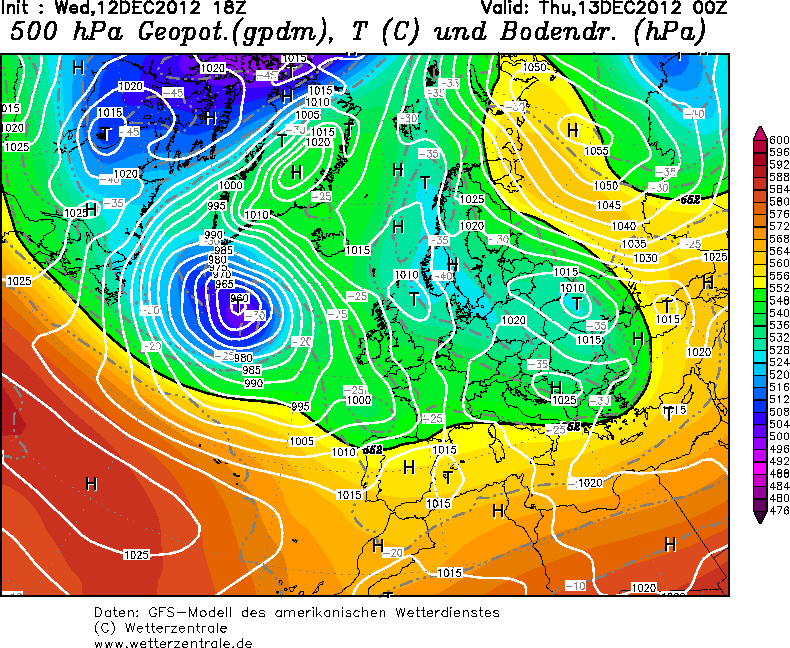 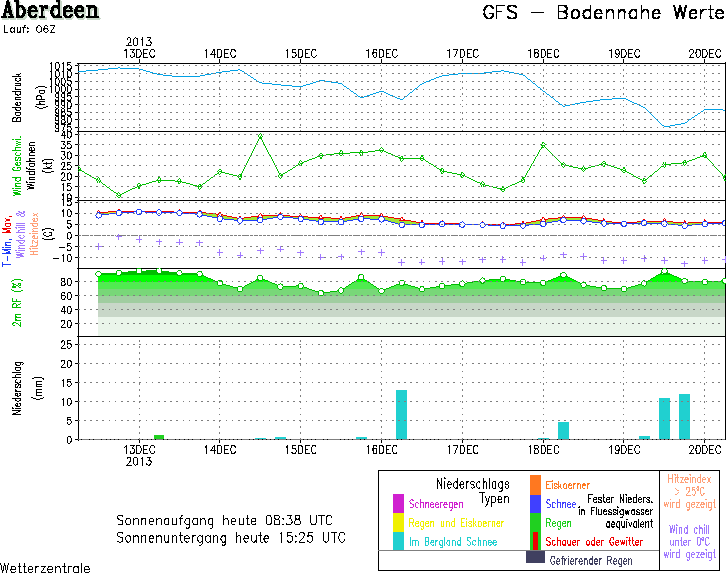 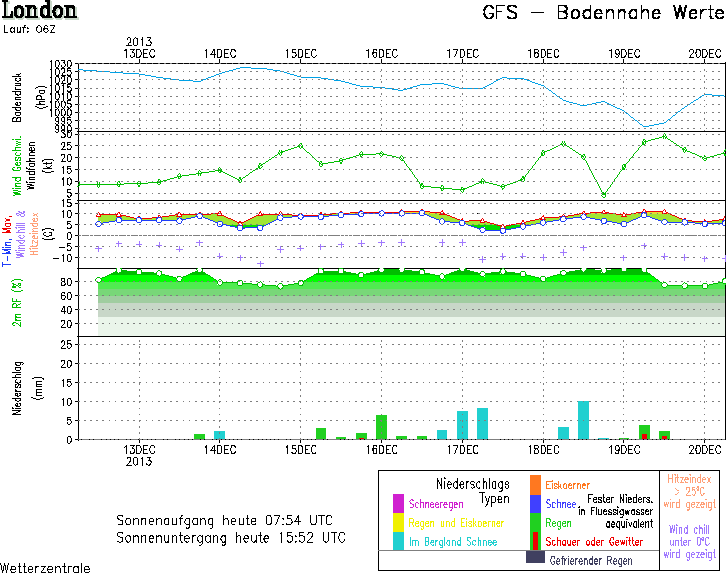 ?
?
?
POLICE
?
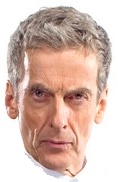 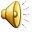 VENDING
MACHINE
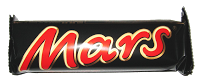 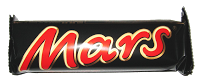 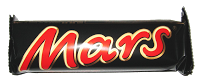 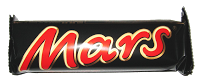 ?
?
?
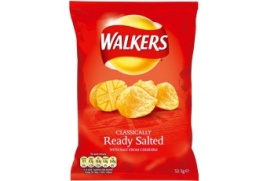 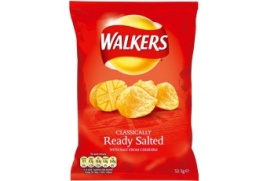 ?
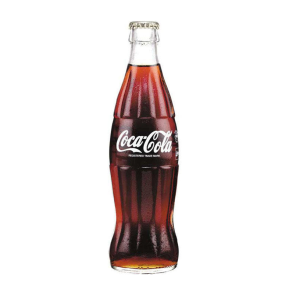 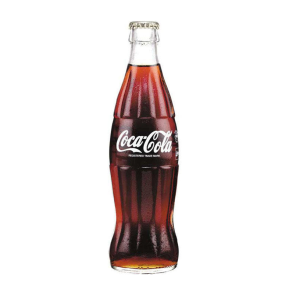 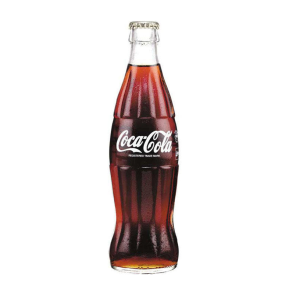 ONE OKTA
HAPPY MET LAND
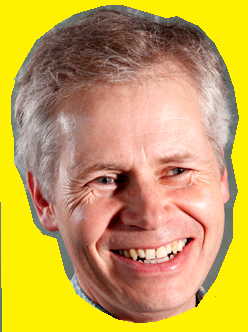 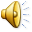 VENDING
MACHINE
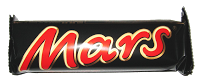 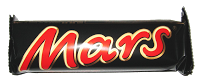 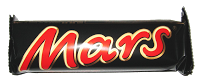 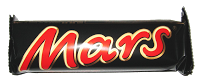 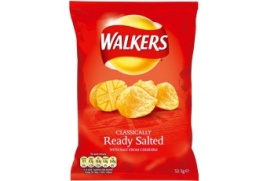 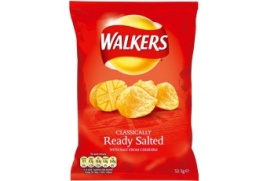 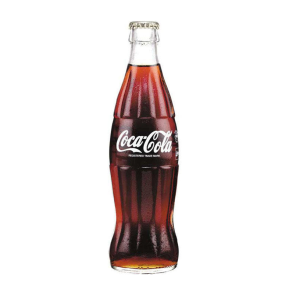 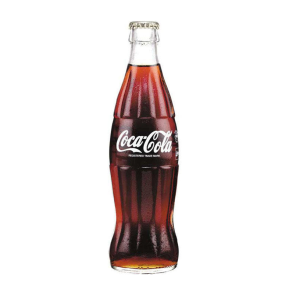 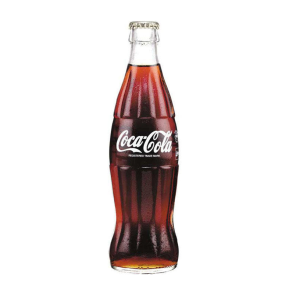 Meteorology
SUPER
VEND
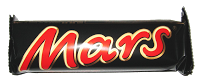 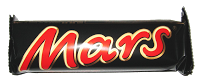 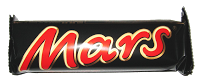 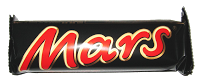 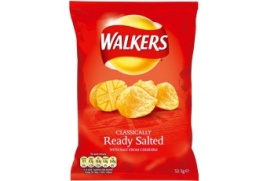 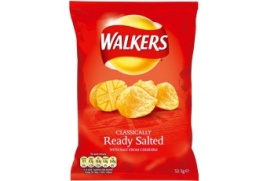 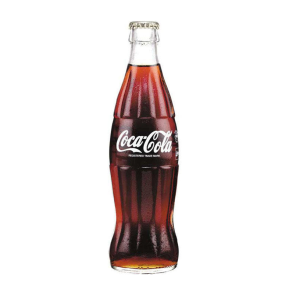 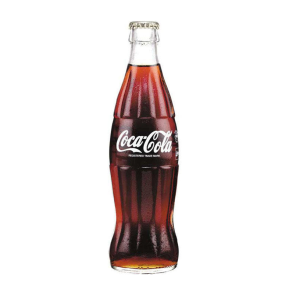 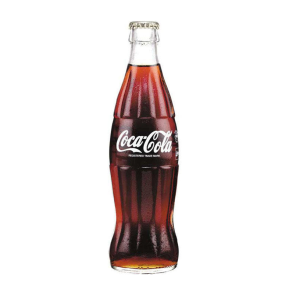 Credit:
1 Okta

Please make your choice:

--> RS92
RS92

Vaisala RS92 radiosonde

NOW VENDING...
VENDING
MACHINE
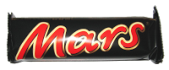 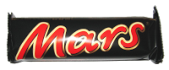 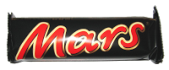 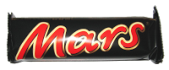 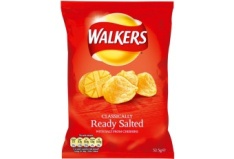 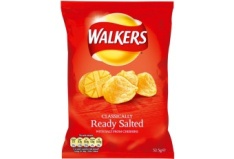 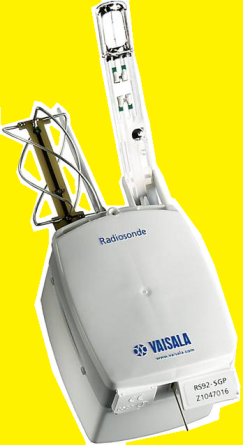 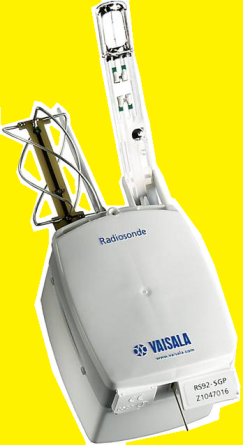 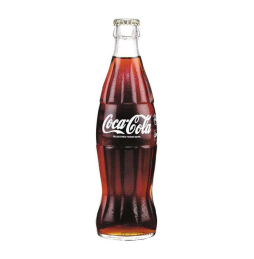 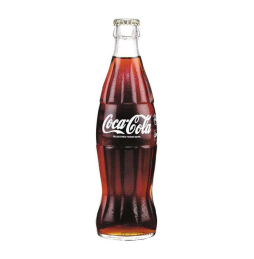 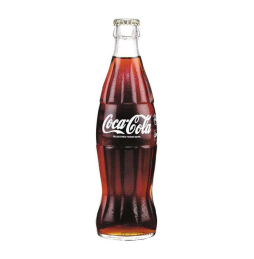 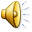 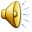 ?
?
?
?
Agriculture
VENDING
MACHINE
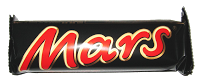 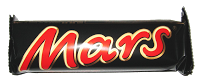 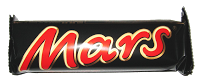 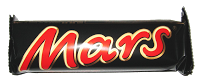 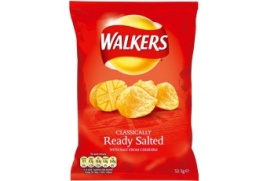 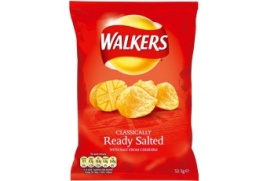 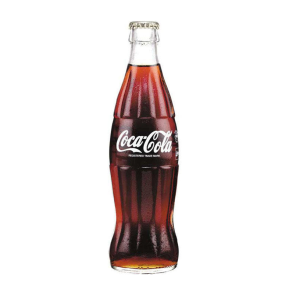 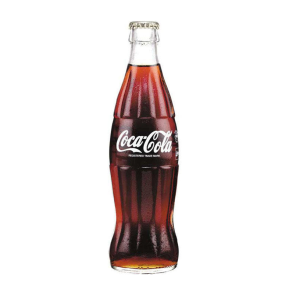 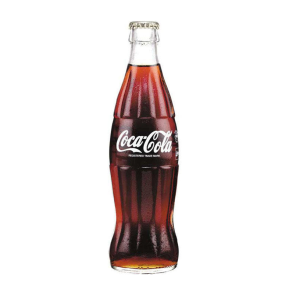 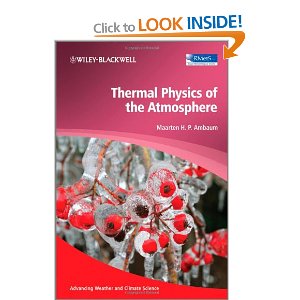 Meteorology
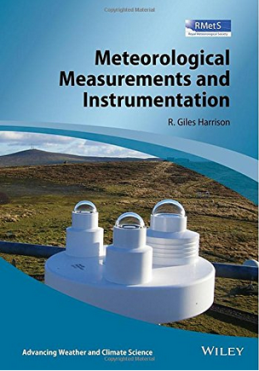 VENDING
MACHINE
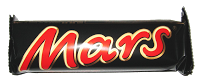 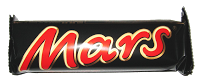 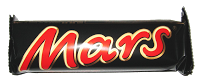 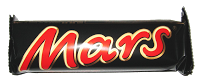 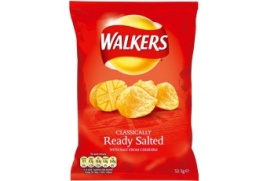 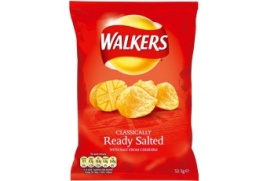 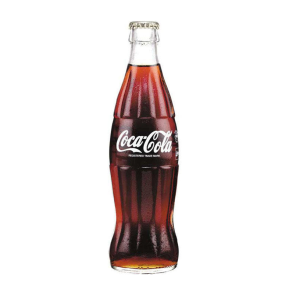 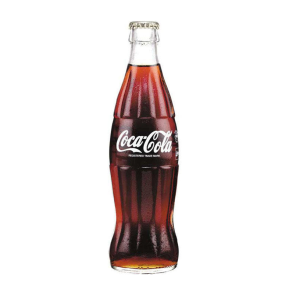 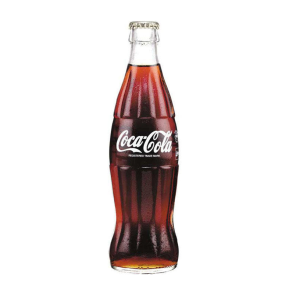 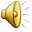 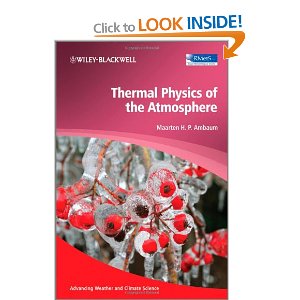 Meteorology
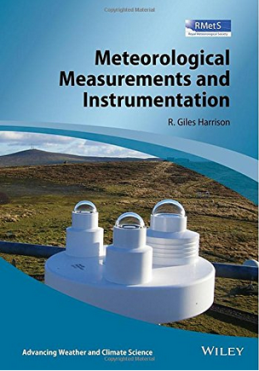 VENDING
MACHINE
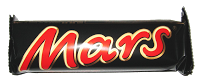 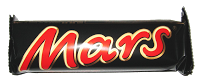 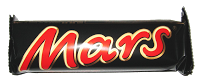 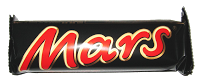 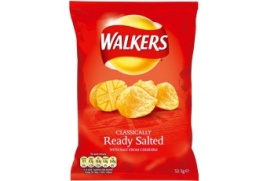 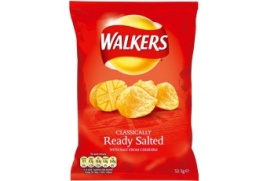 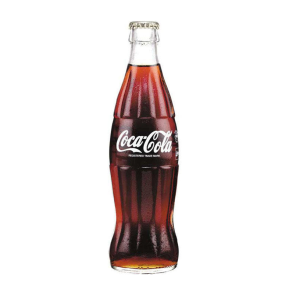 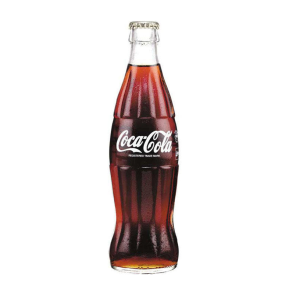 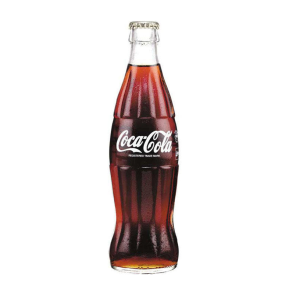 FAAM
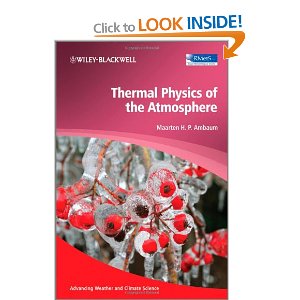 Meteorology
SECRET PLANS

	    entropy rules!




16 min		6,344 mm
Health and Safety Form

................ __
............. __
___
Signed_____
Date_____
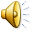 SECRET PLANS






Oblivion lies below your shoe.
Health and Safety Form

................ __
............. __
___
Signed_____
Date_____
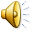 SECRET PLANS






16.8 m		12 sq ft
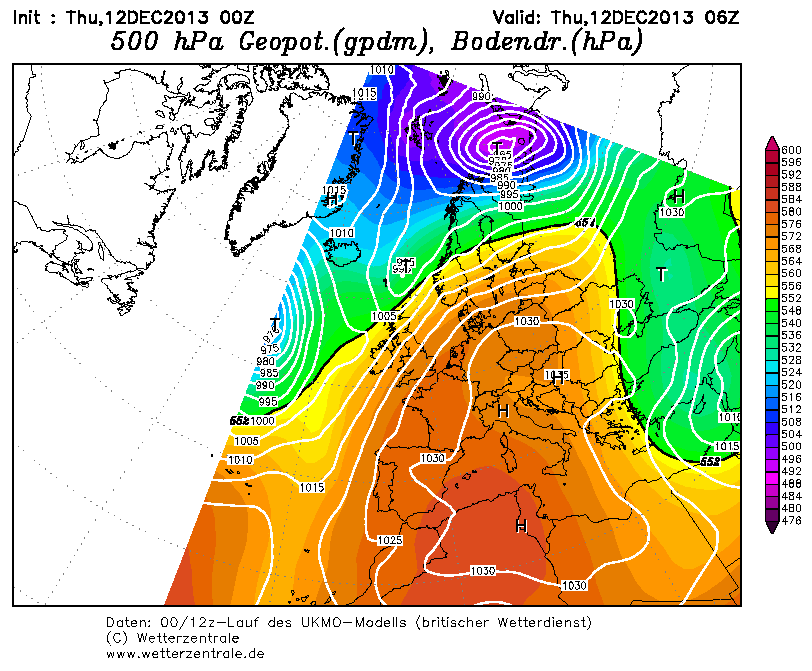 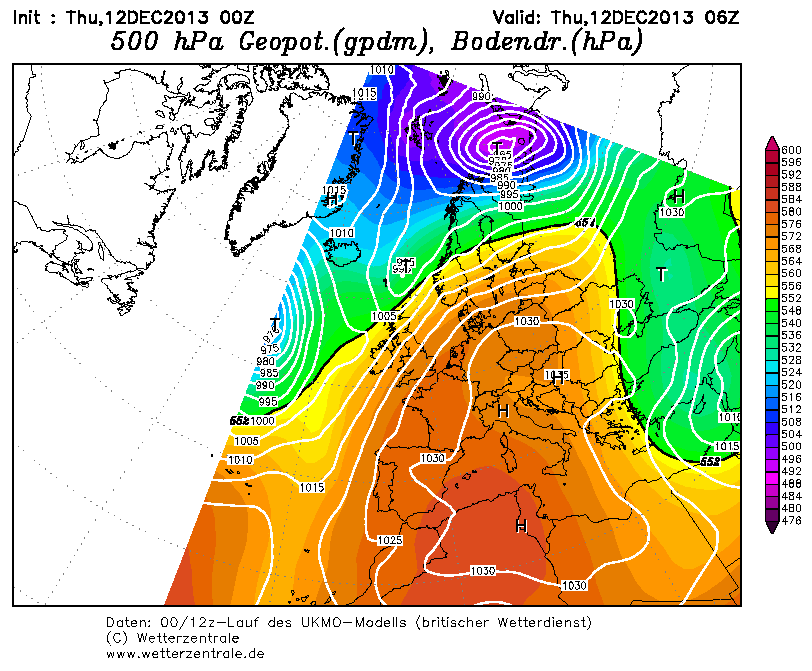 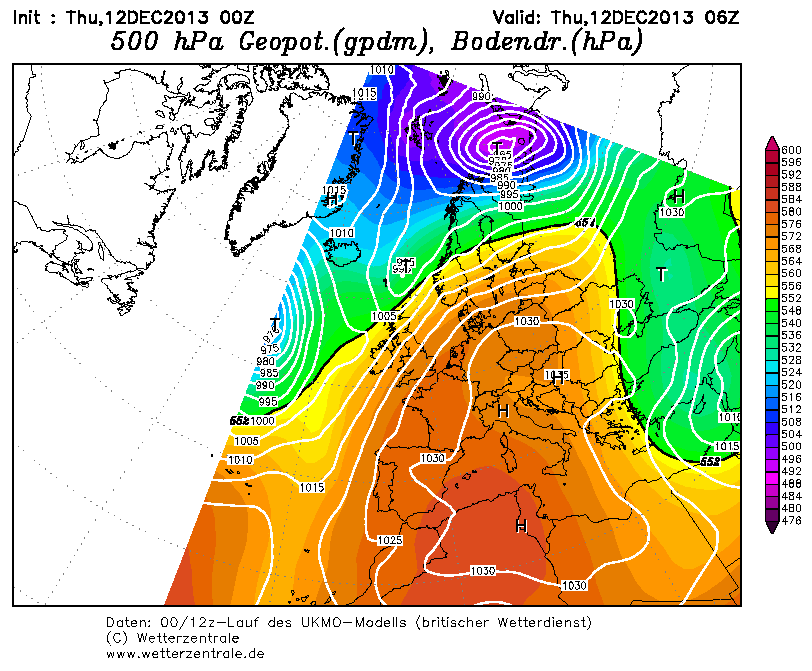 ROSS
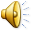 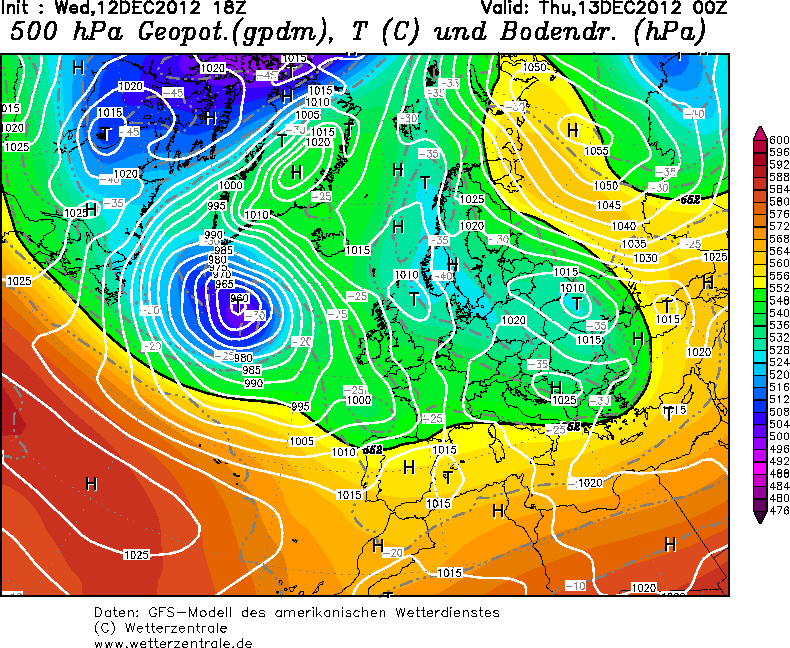 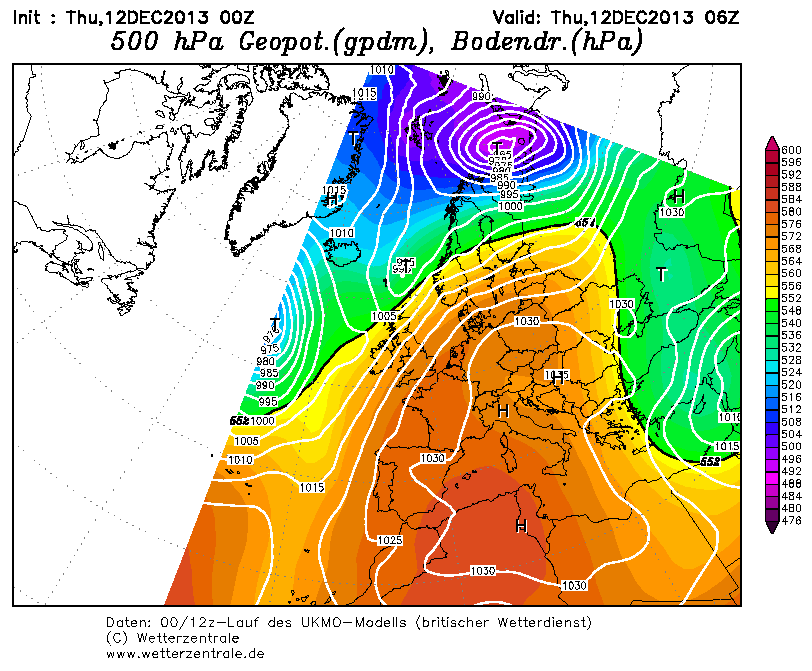 ROSS
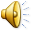 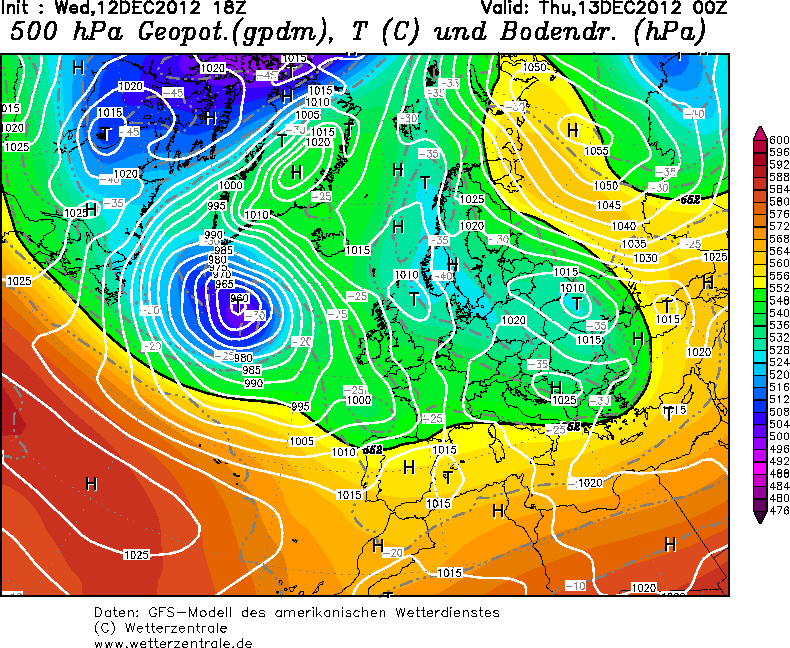 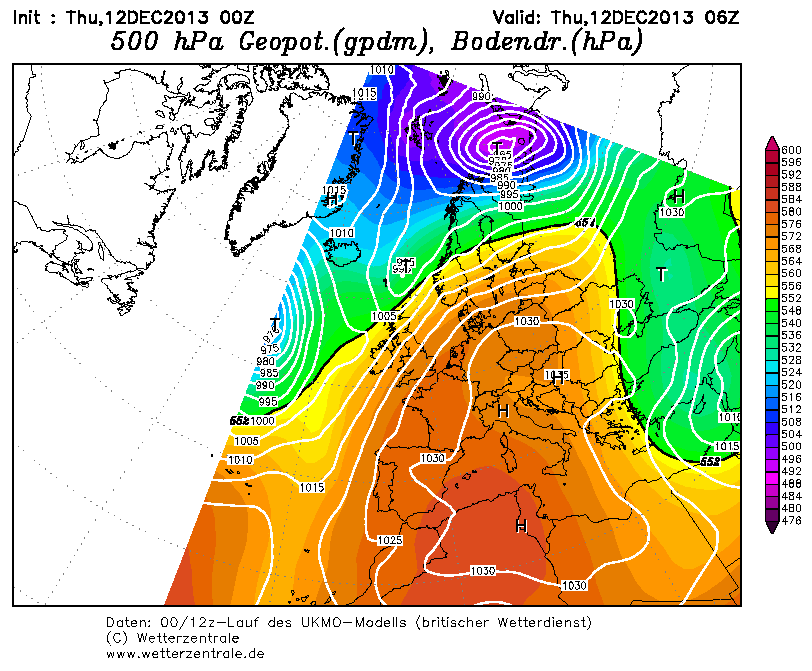 ROSS
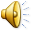 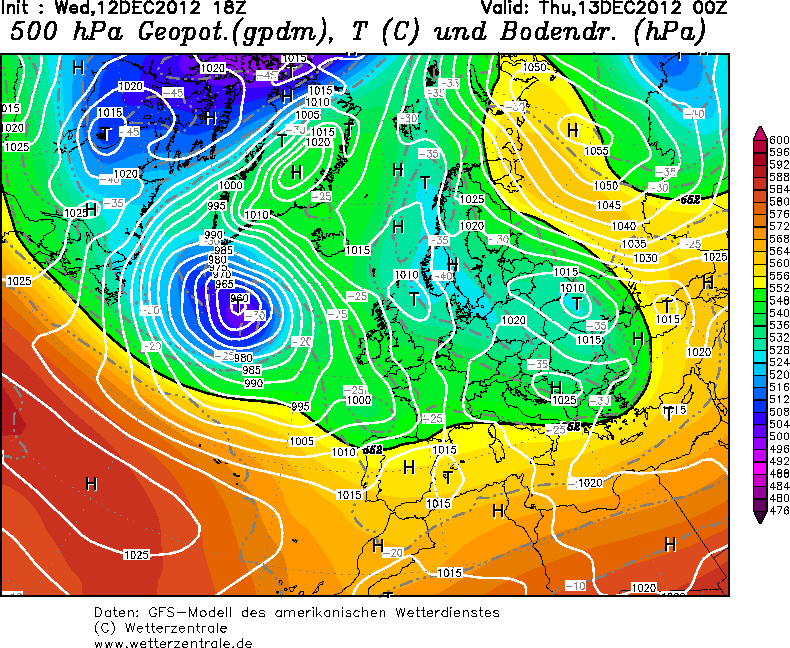 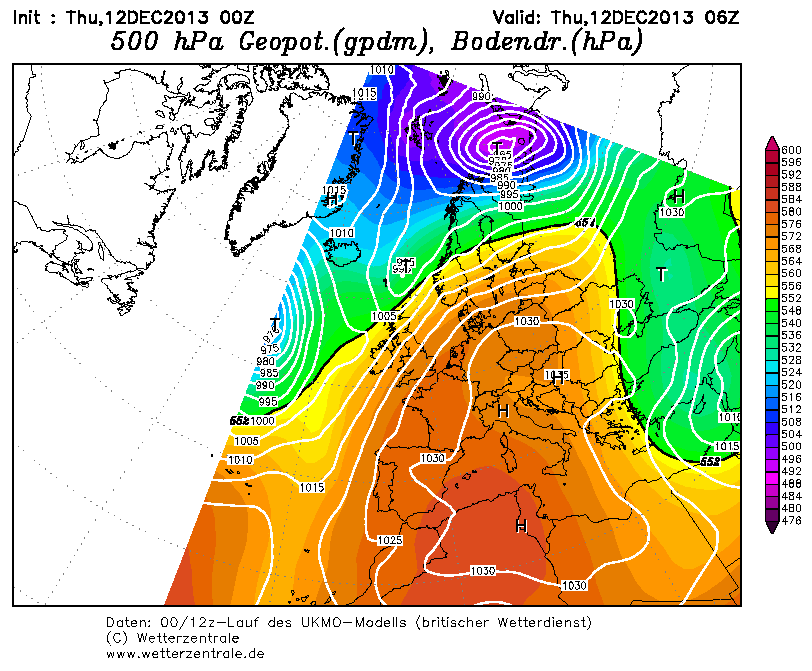 ROSS
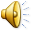 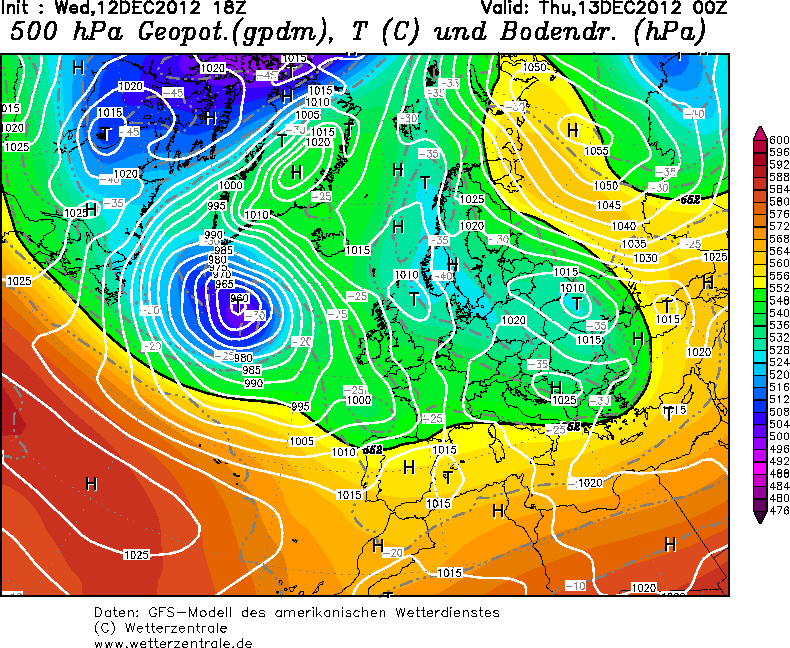 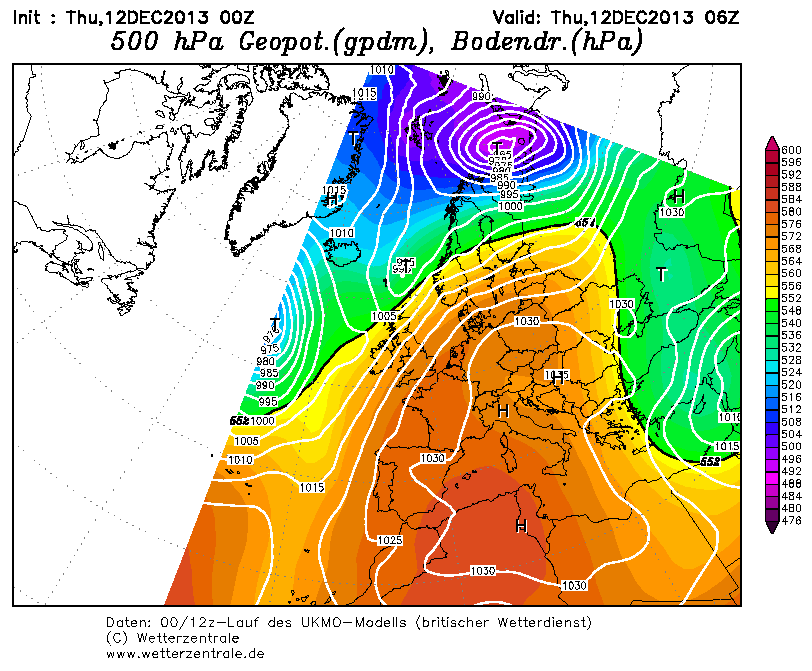 ROSS
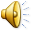 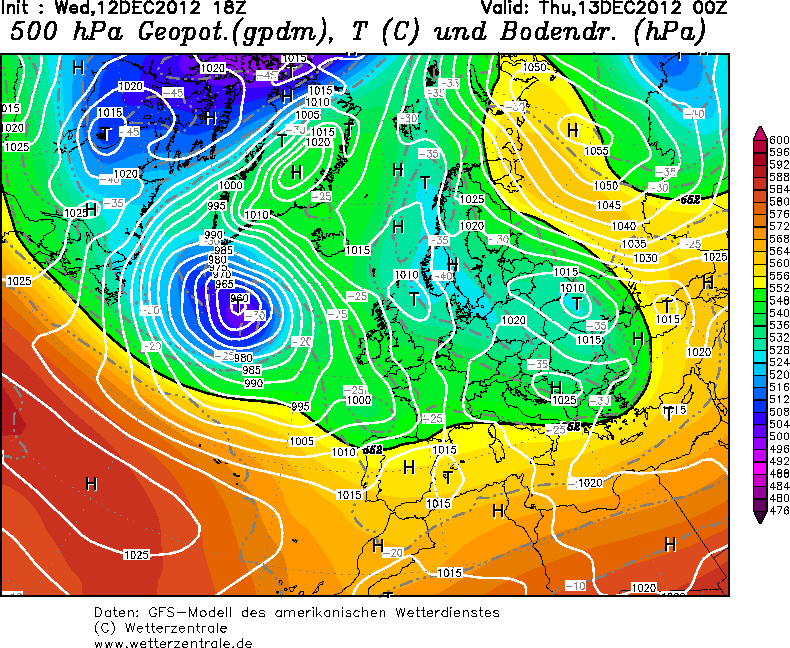 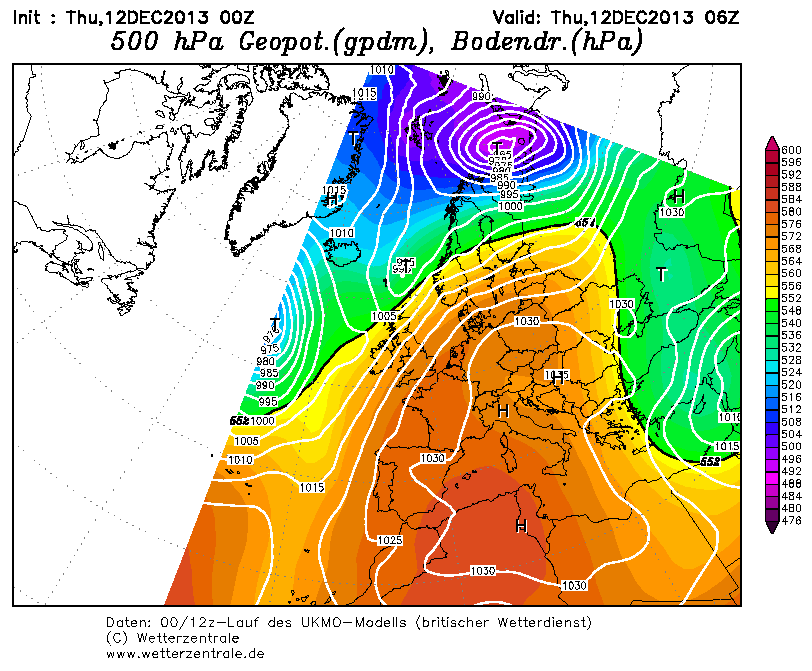 ROSS
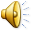 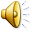 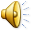 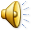 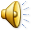 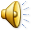 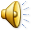 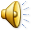 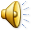 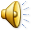 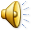 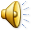 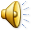 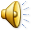 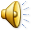 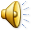 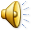 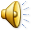 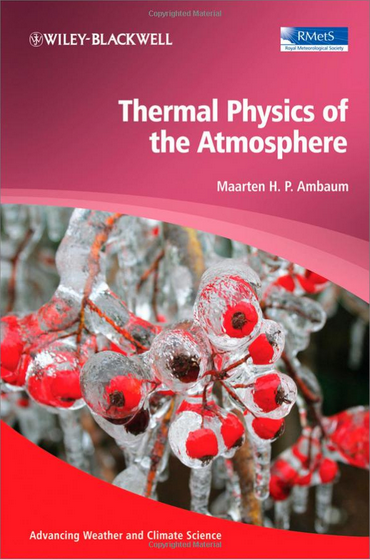 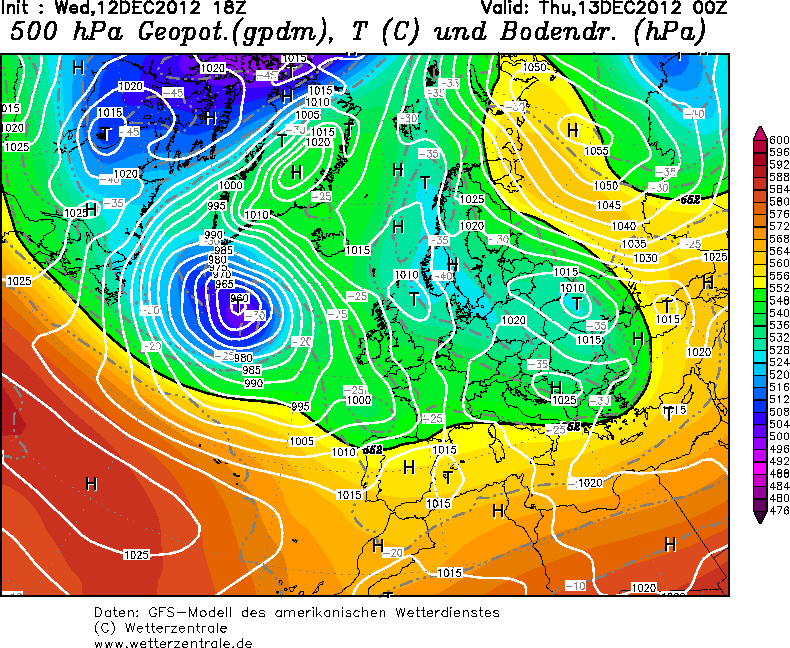 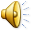 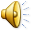 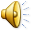 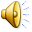 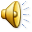 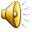 THE END